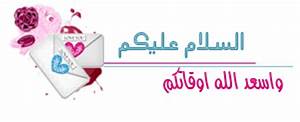 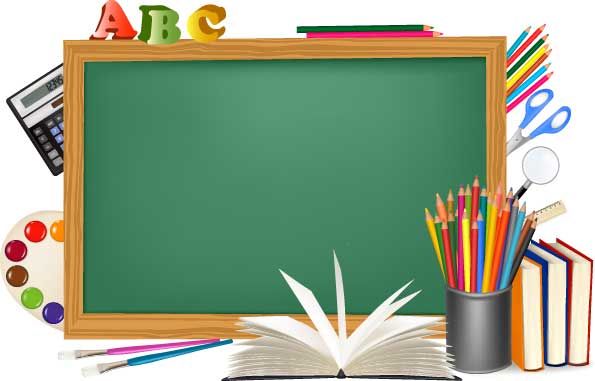 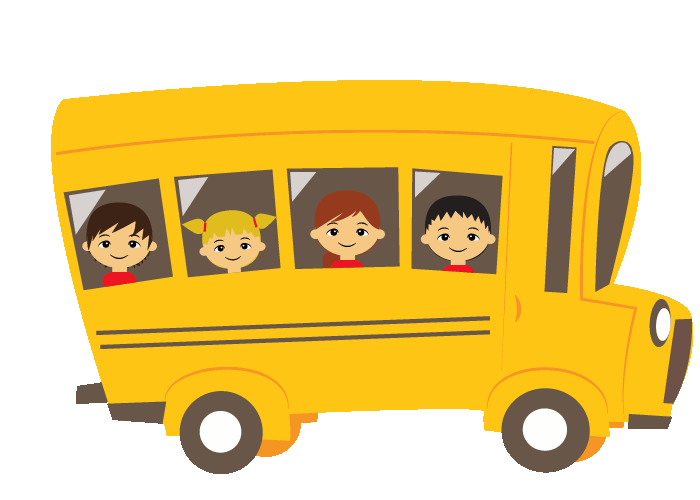 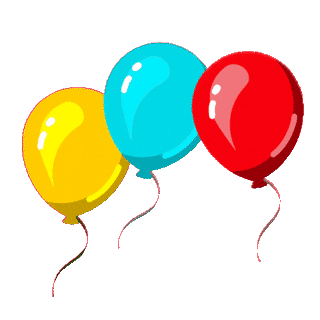 اليوم : الأحد
التاريخ: /1/20212
صفي الرائع: الثاني الأساسي
المادة : الاجتماعيات
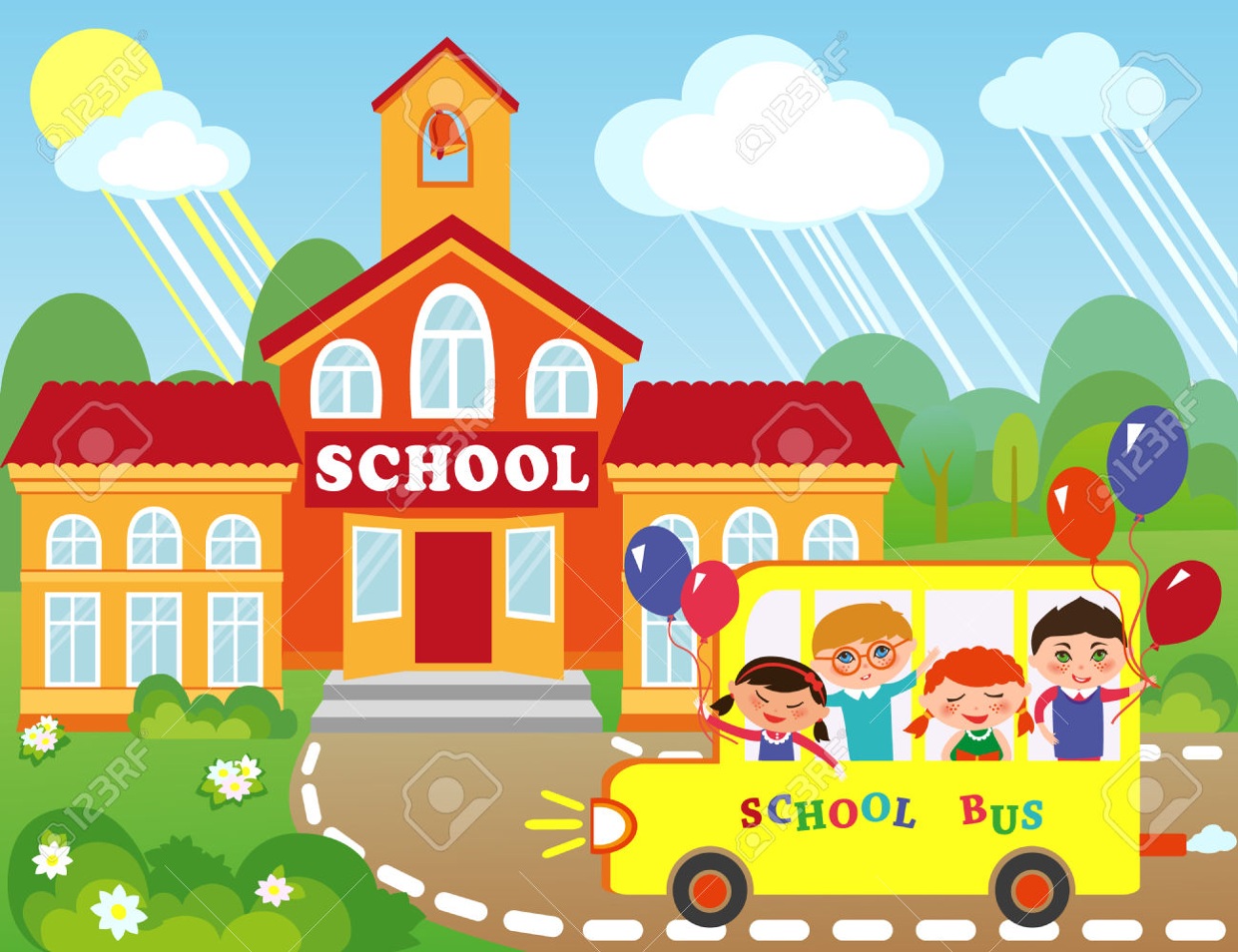 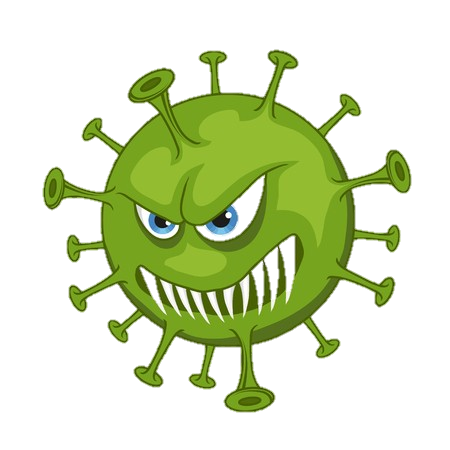 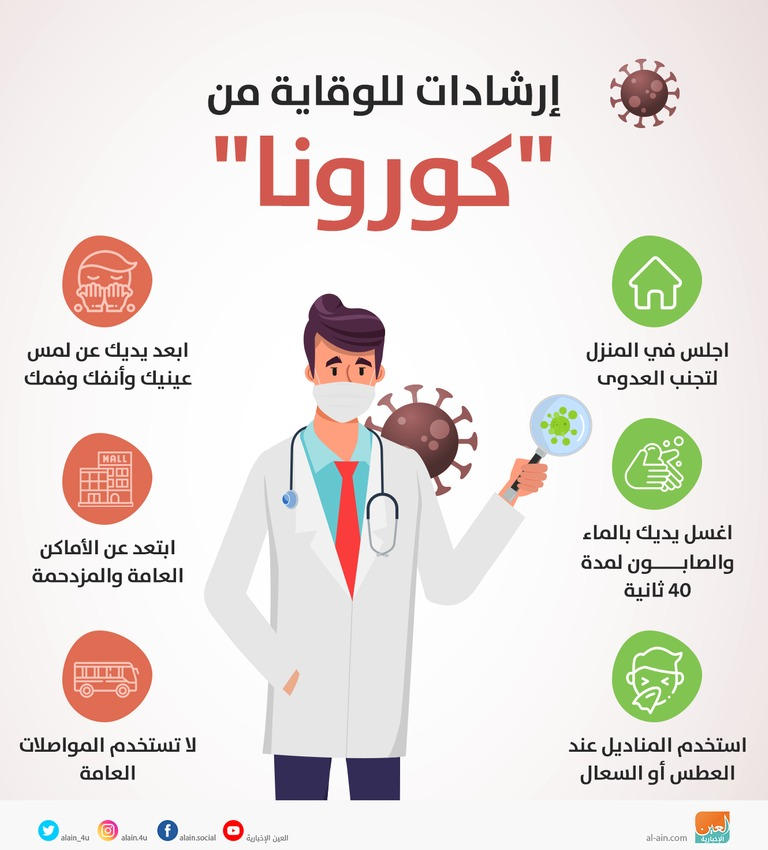 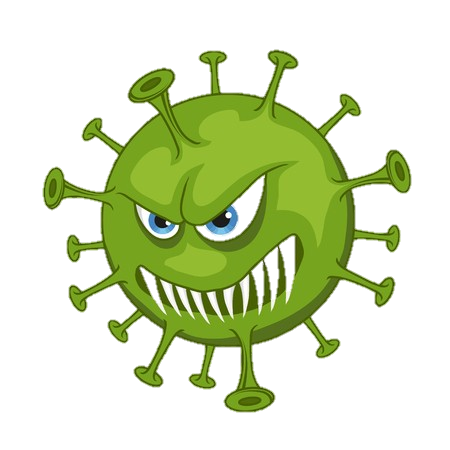 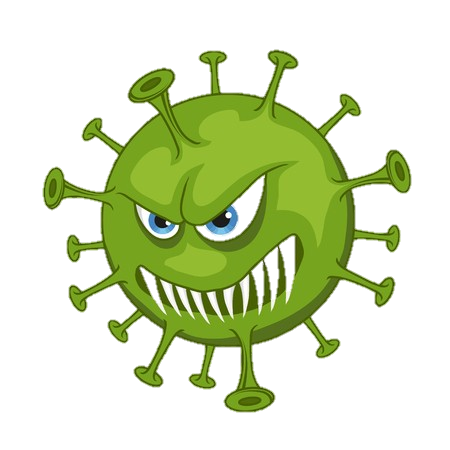 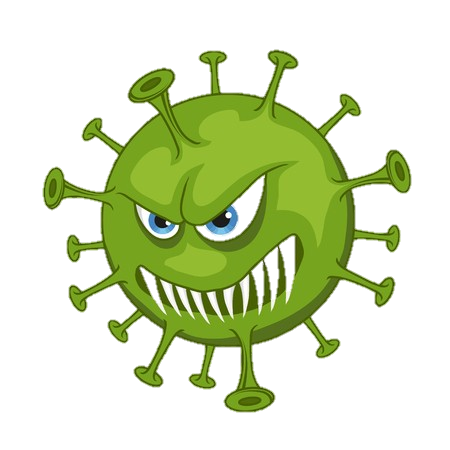 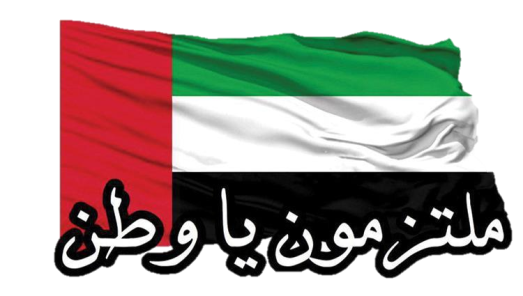 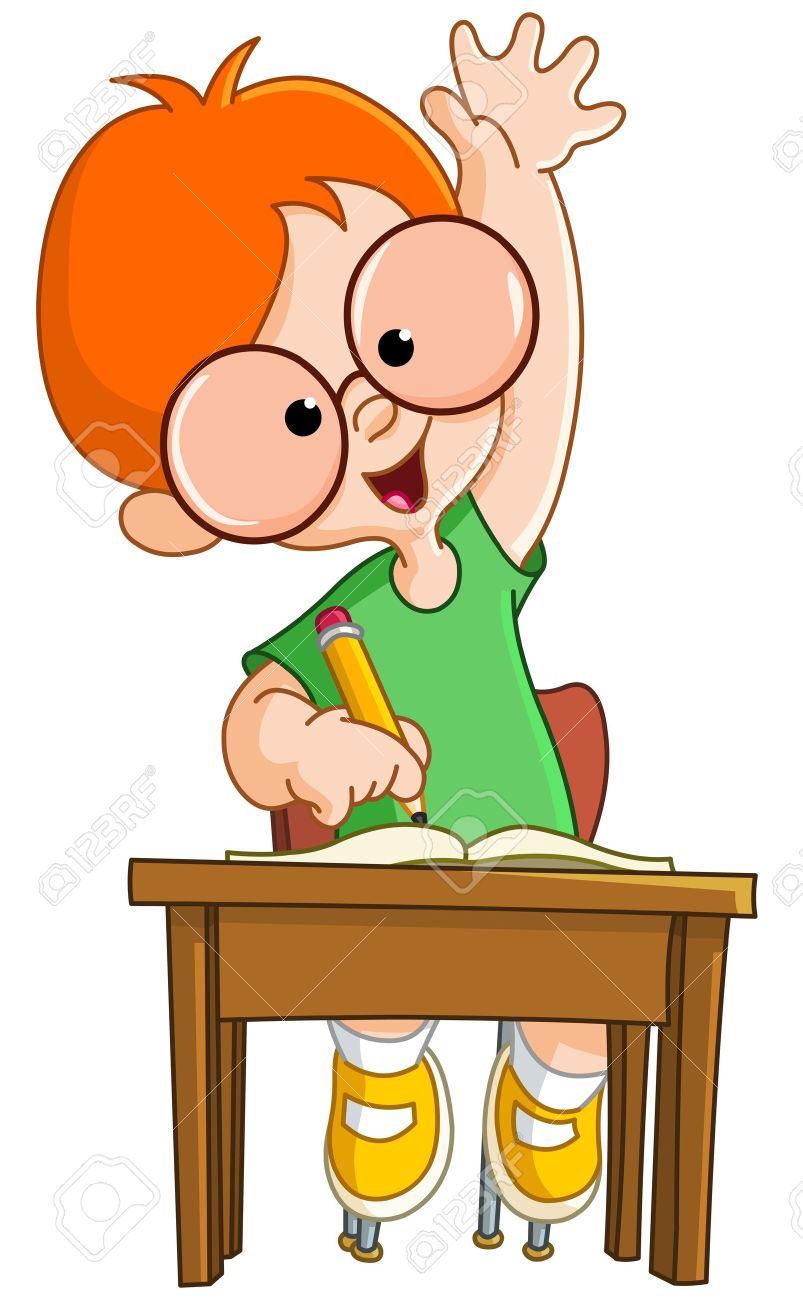 نبدأ الآن بتسجيل الحضور والغياب يا أبطالي الرائعين
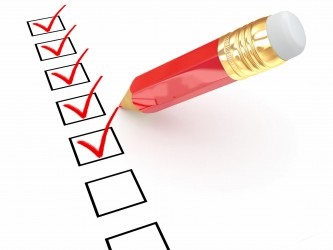 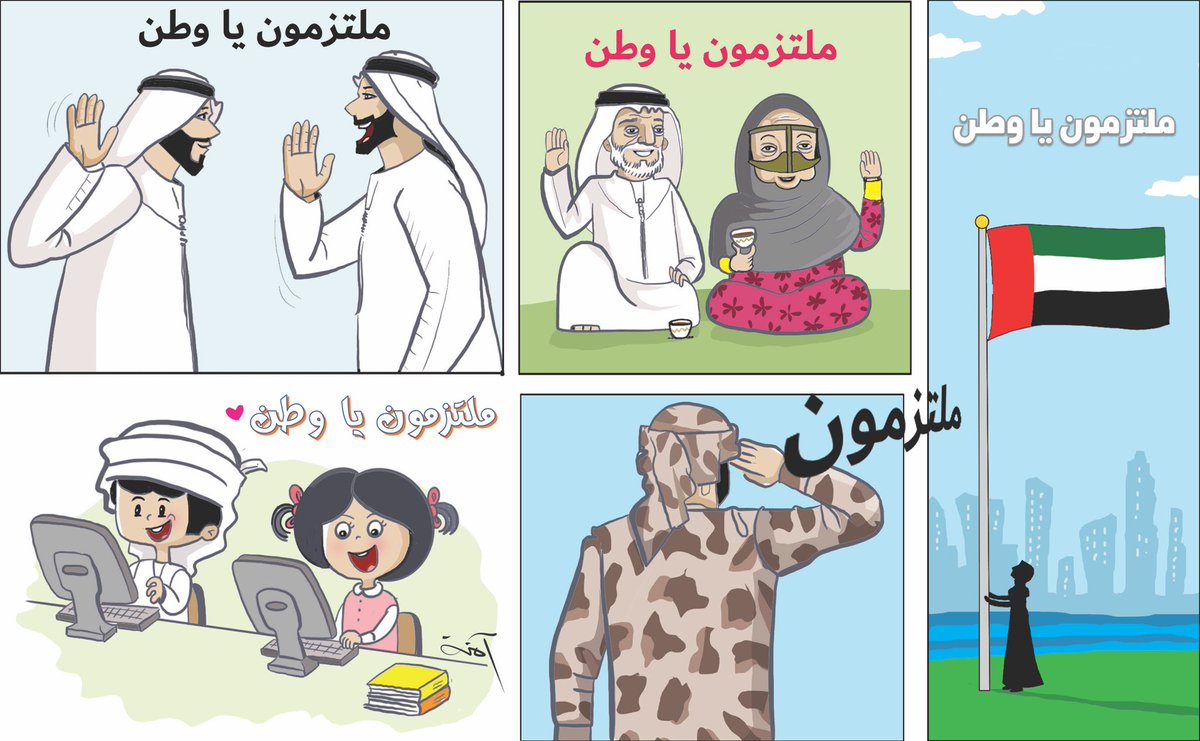 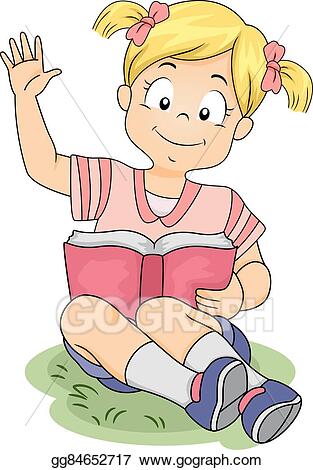 حكمة اليوم
الأخلاق تكفيك لتكون جميلاً
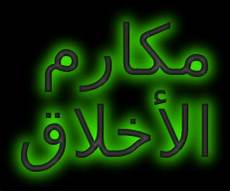 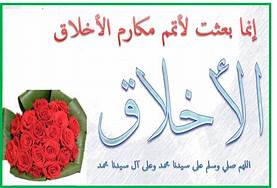 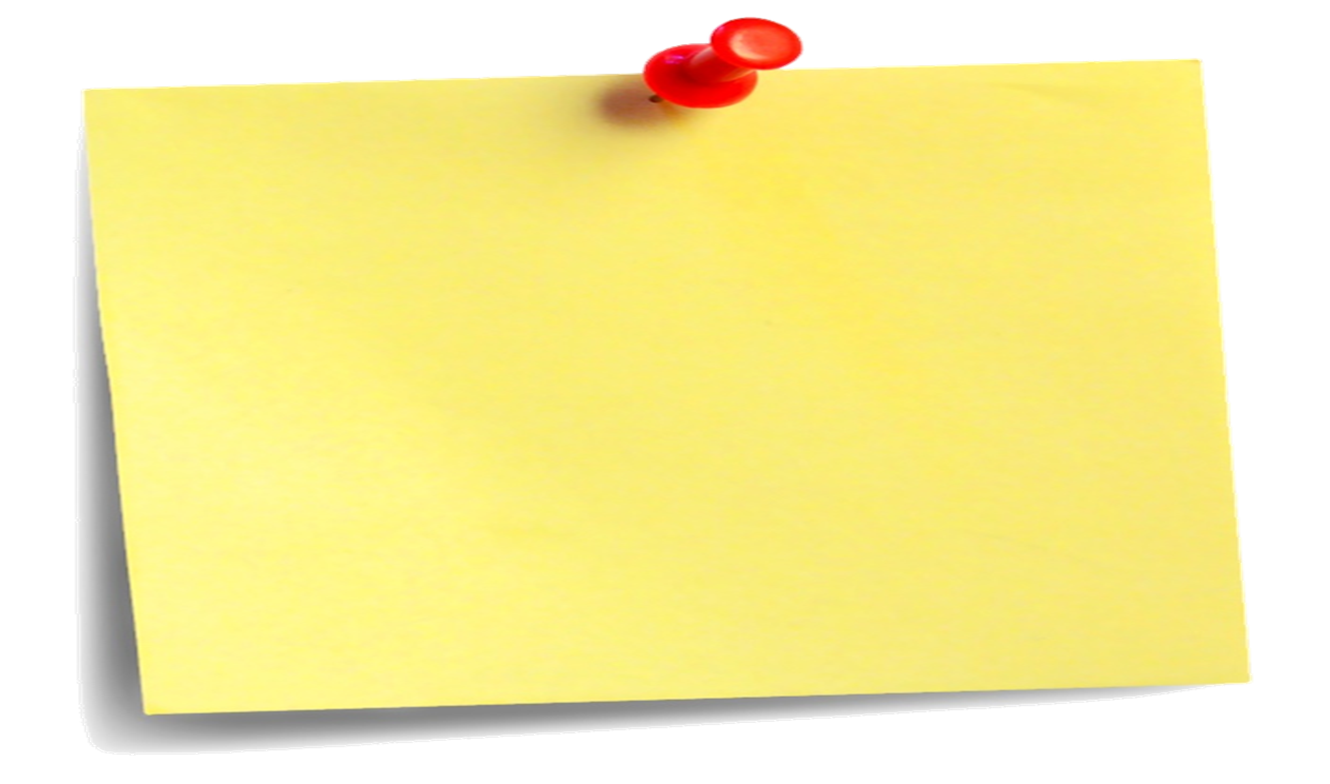 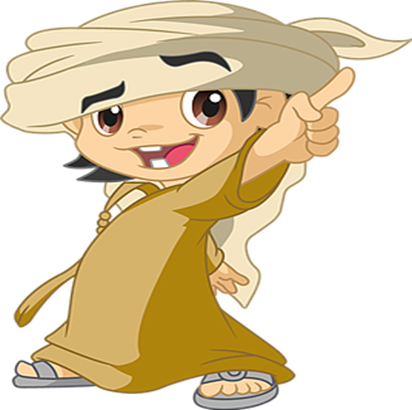 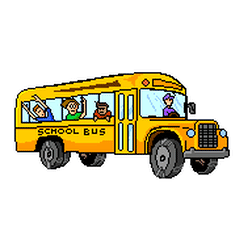 سنتعلم اليوم يا أبطال عن:
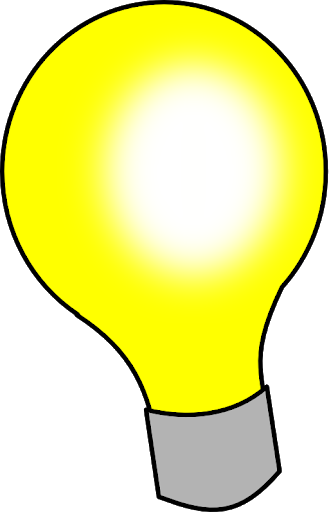 يستنتج  معاني المفاهيم التالية (الاختلاف – متفرد – الاحترام – ميزة )
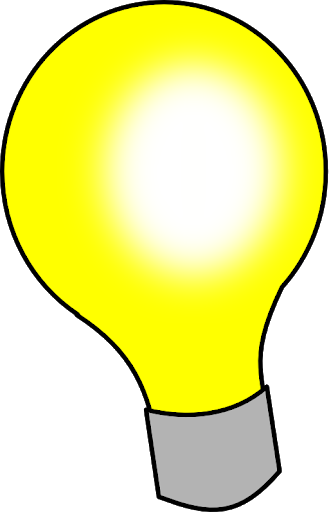 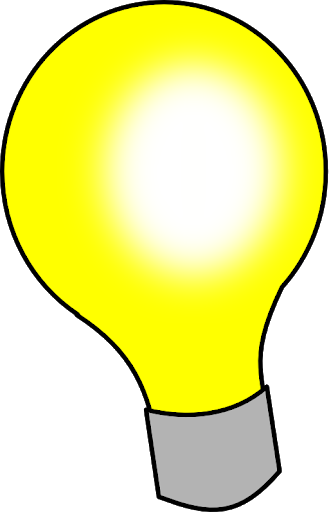 - يقدر اهمية احترام الاختلاف بين الاخرين
2-يميز بين قيم  حسنة وغير حسنة
www.yourwebsite.com
هدف الدرس
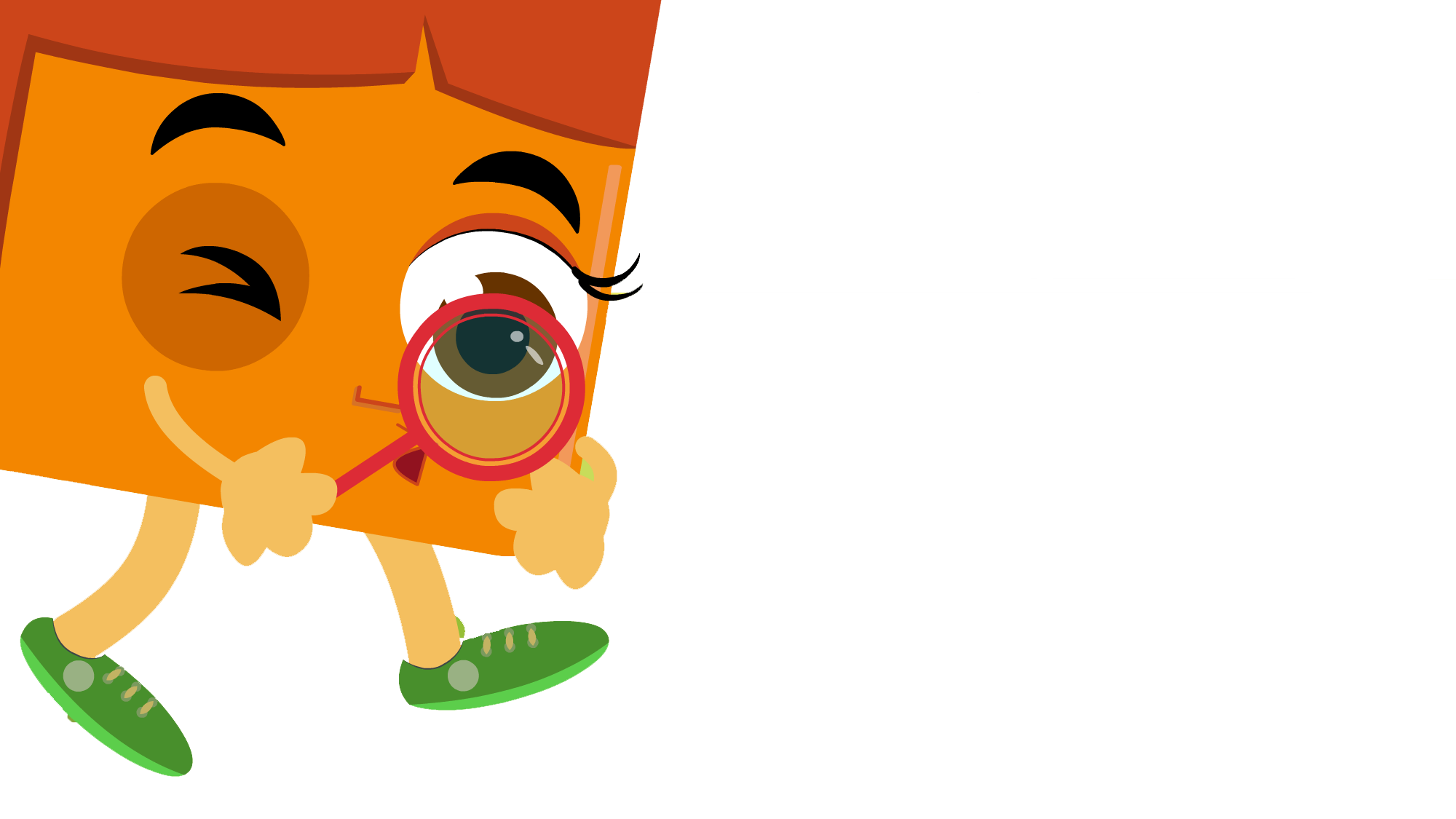 إدراك أننا جميعا مختلفون وتفهم اسباب ضرورة قبول هذا الاختلاف واحترامه.
الإشادة بالصفات المميزة لدى الاخرين .
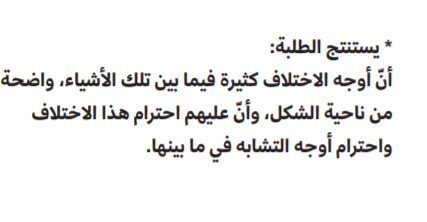 قارن بين الصورتين ما الشي المختلف –متشابه-مميز
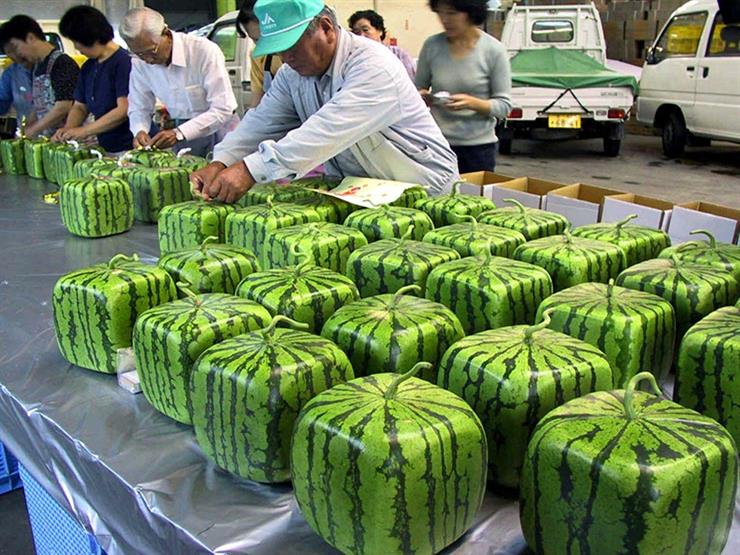 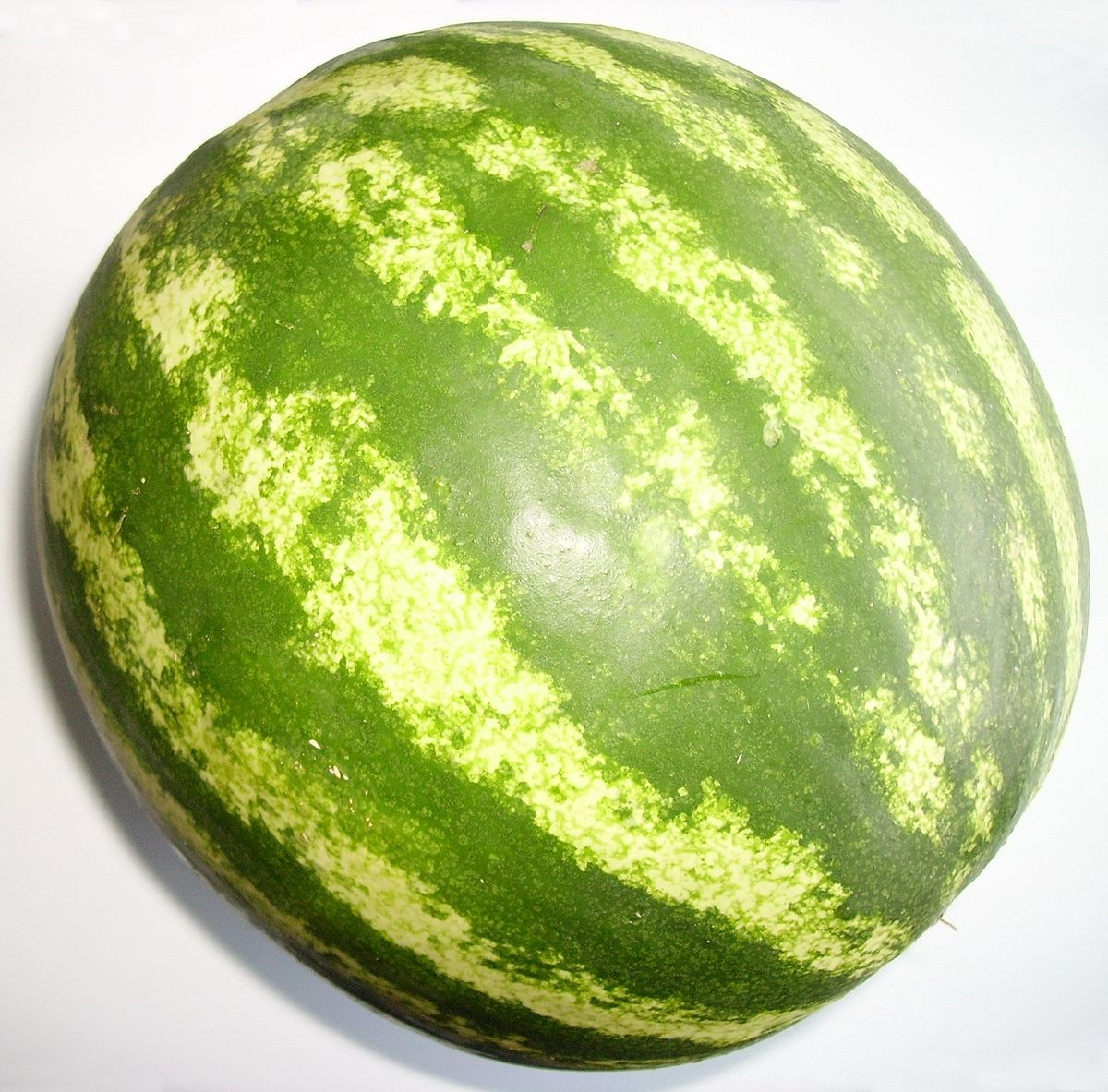 اكتب خمسة أوجه اختلاف تلاحظها بين هؤلاء الأولاد
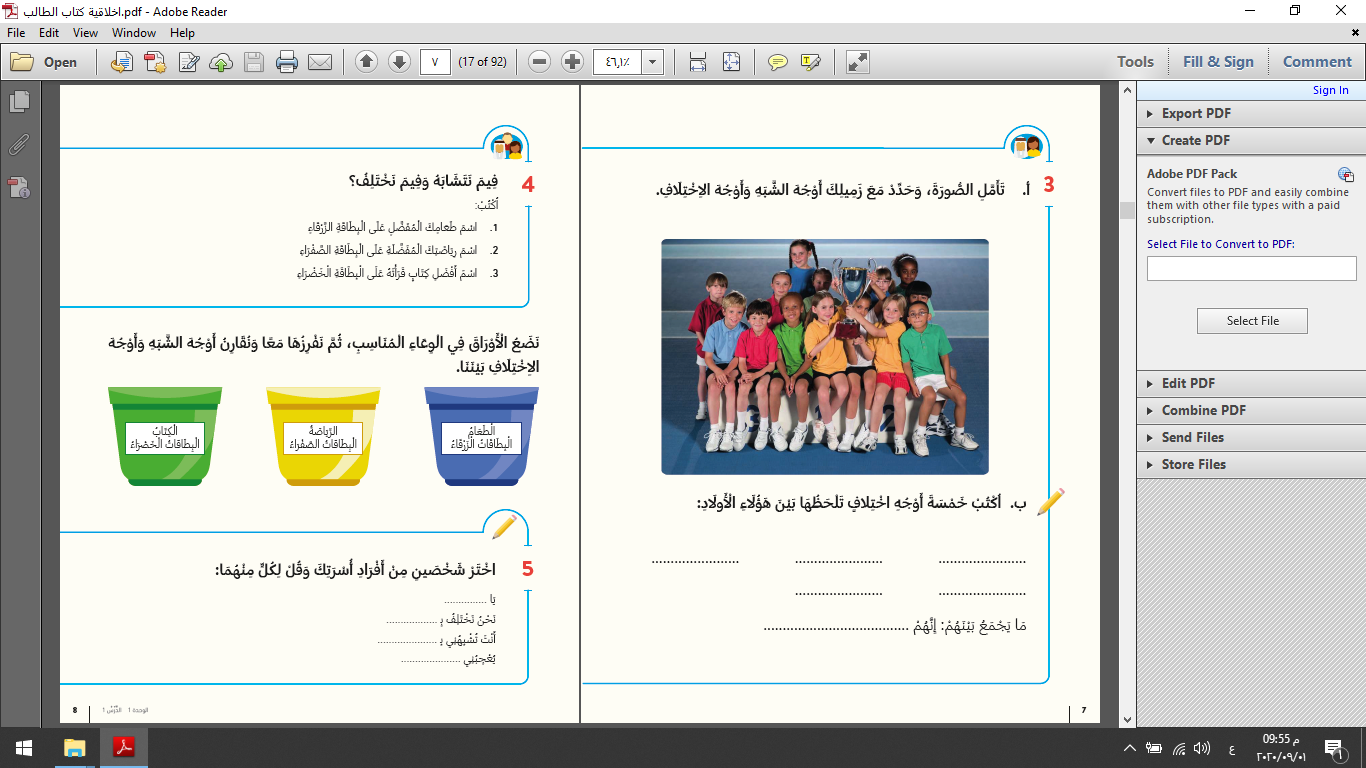 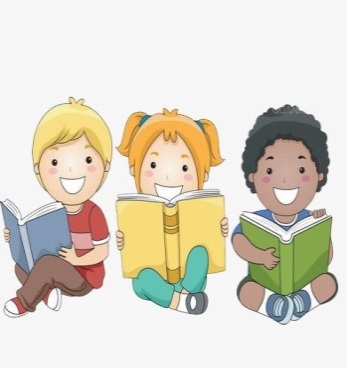 قراءة المفردات الدرس
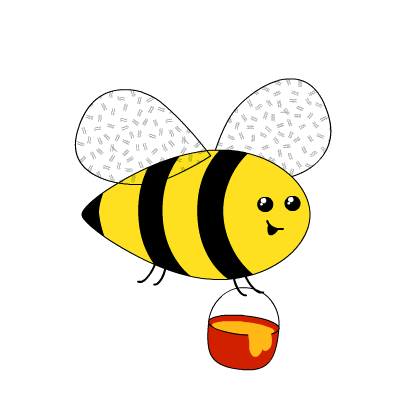 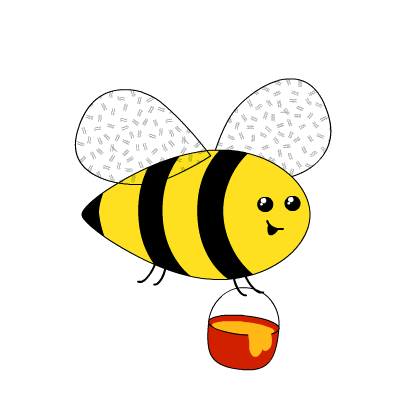 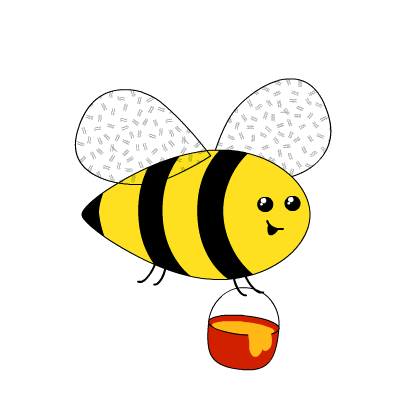 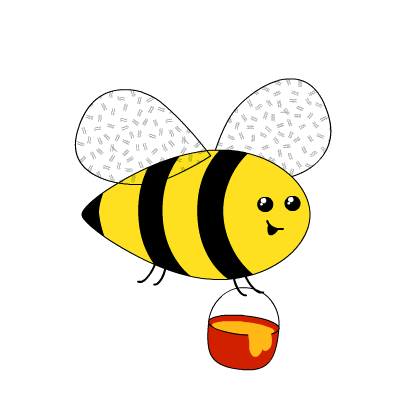 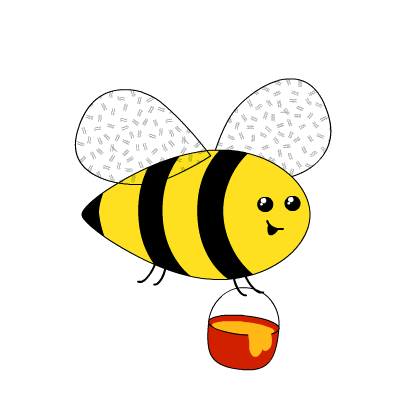 الاختلاف
الاحترام
متفرد
ميزة
هل نحن جميعاً متشابهون أم مختلفون ؟
فيم نتشابه أو نختاف ؟
مالسبب في قبول هذا الإختلاف ؟
هل إحترام الإختلاف بين الأخرين شي مهم ؟ ولماذا ؟
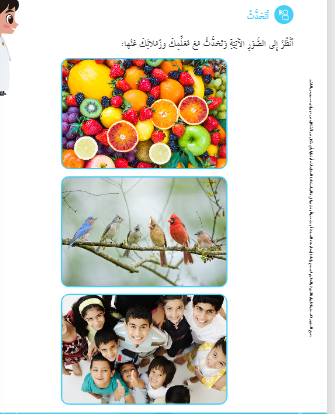 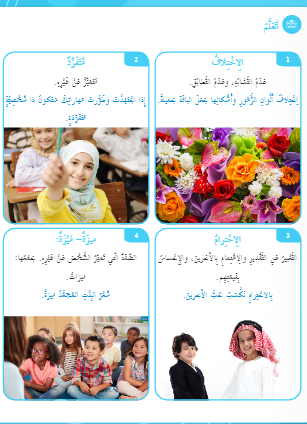 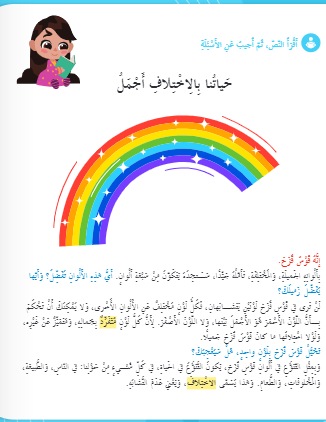 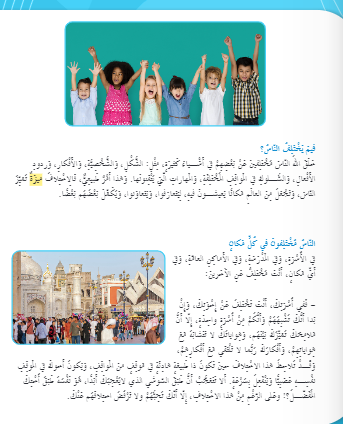 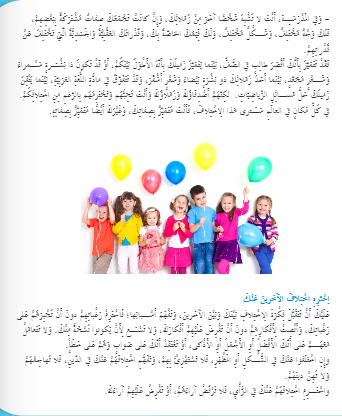 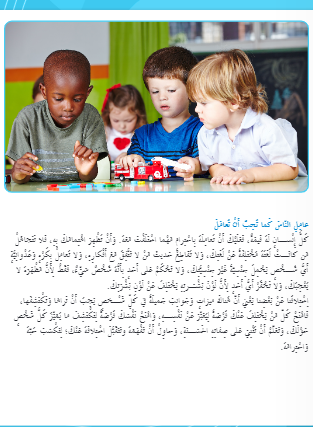 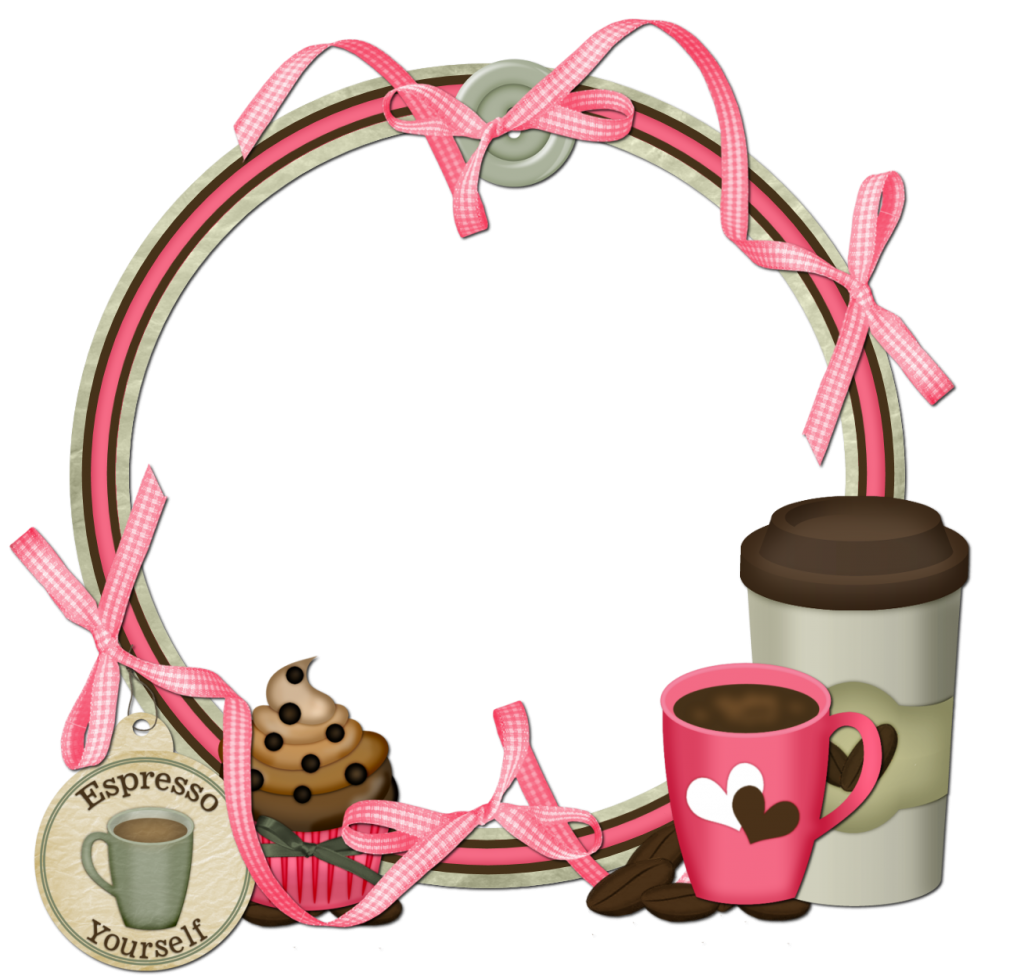 تأمل الصور ووضح وجه  الشبه وأوجه الإختلاف 
........................................................
........................................................
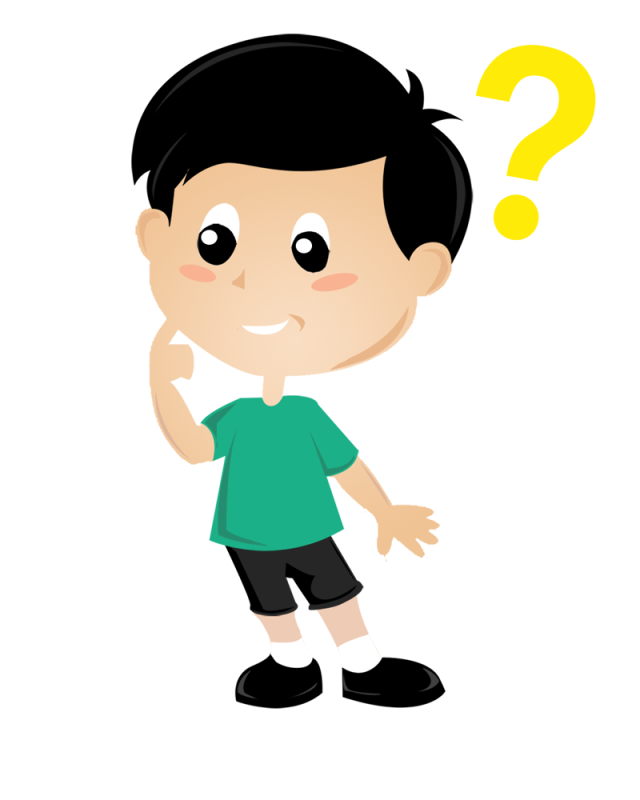 اكتب خمسة أوجه اختلاف تلاحظها بين هؤلاء الأولاد
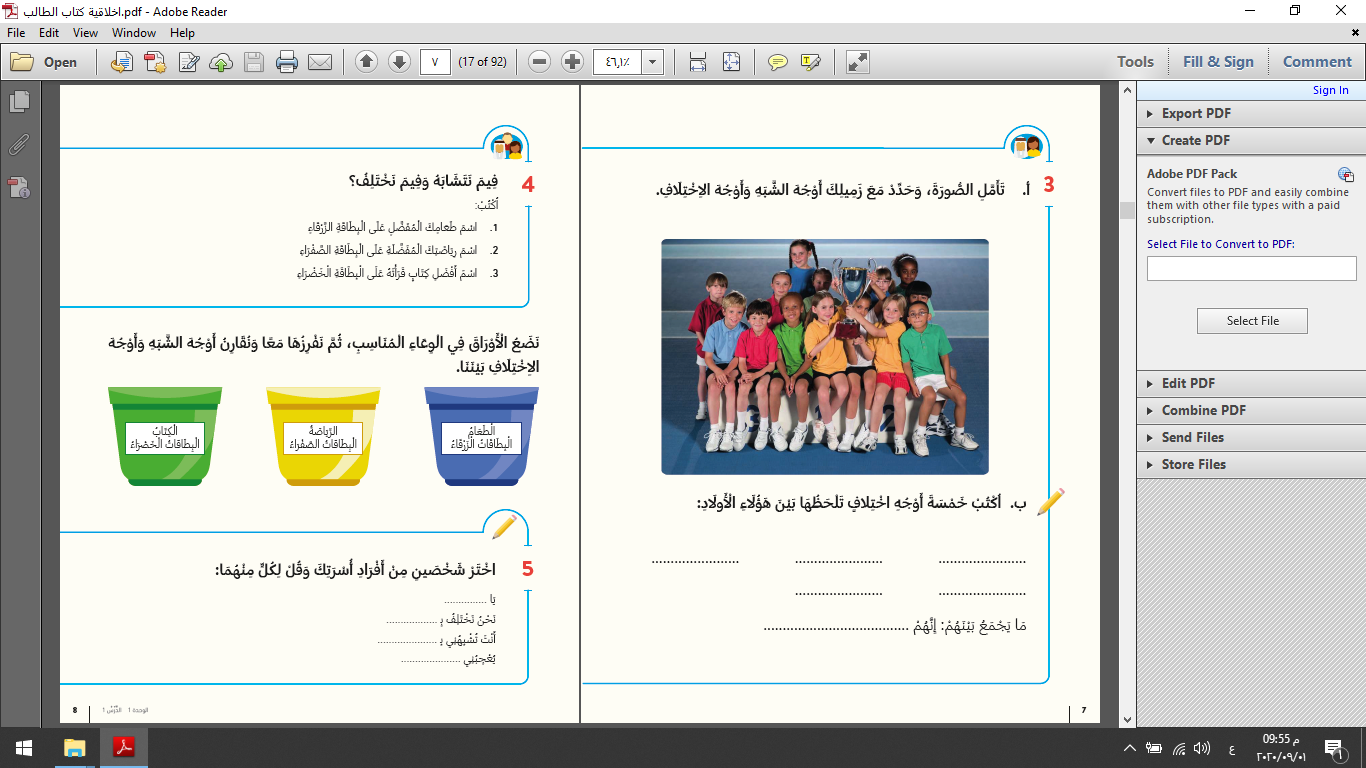 اختر شخصين من أفراد أسرتك وقل لكل منهما:
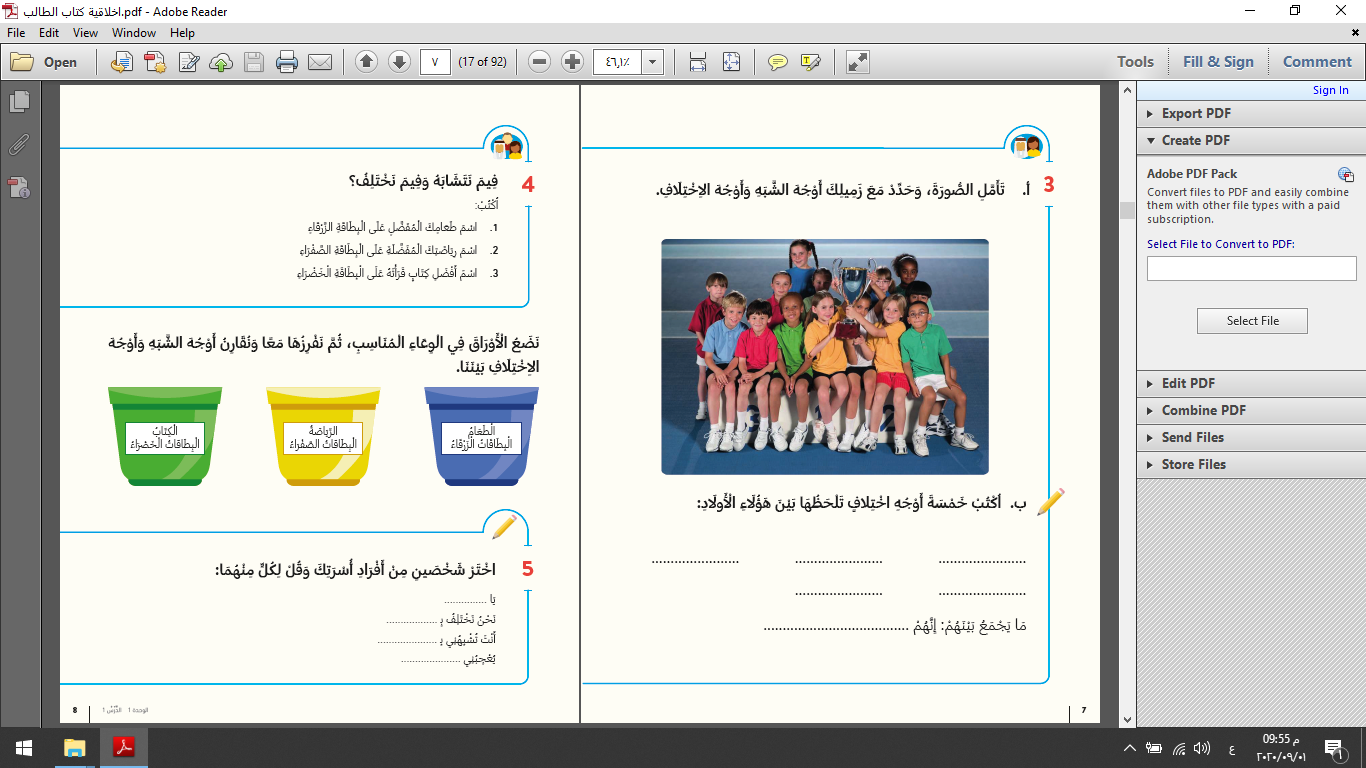 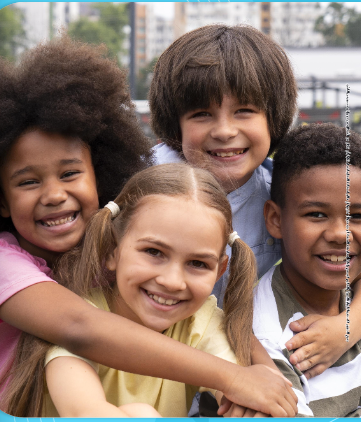 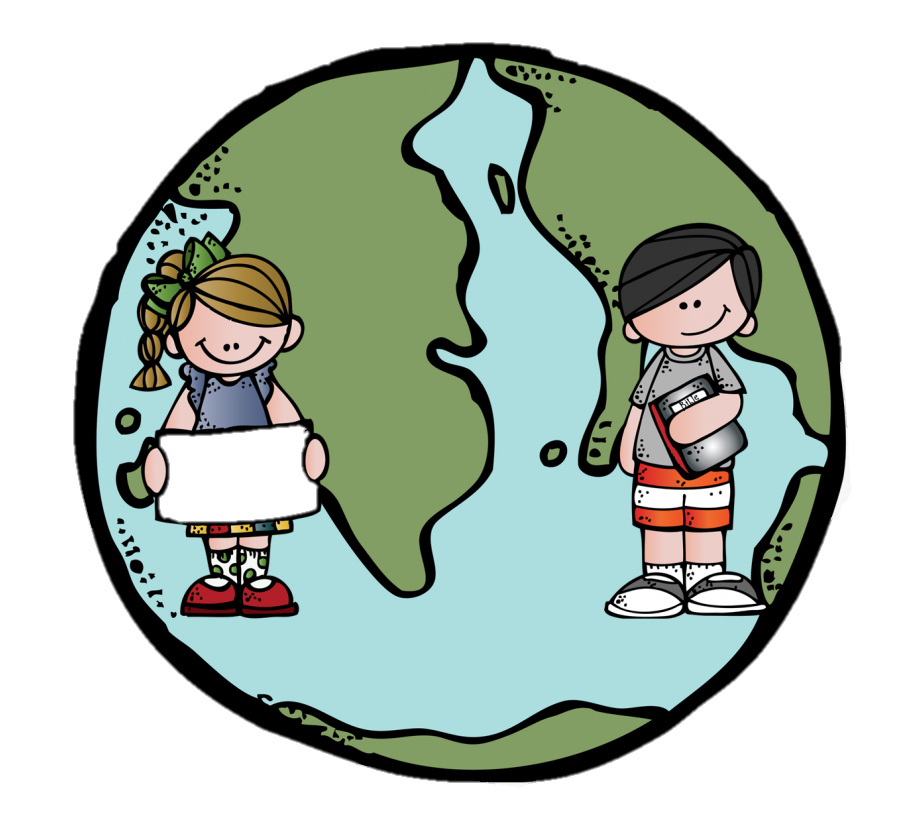 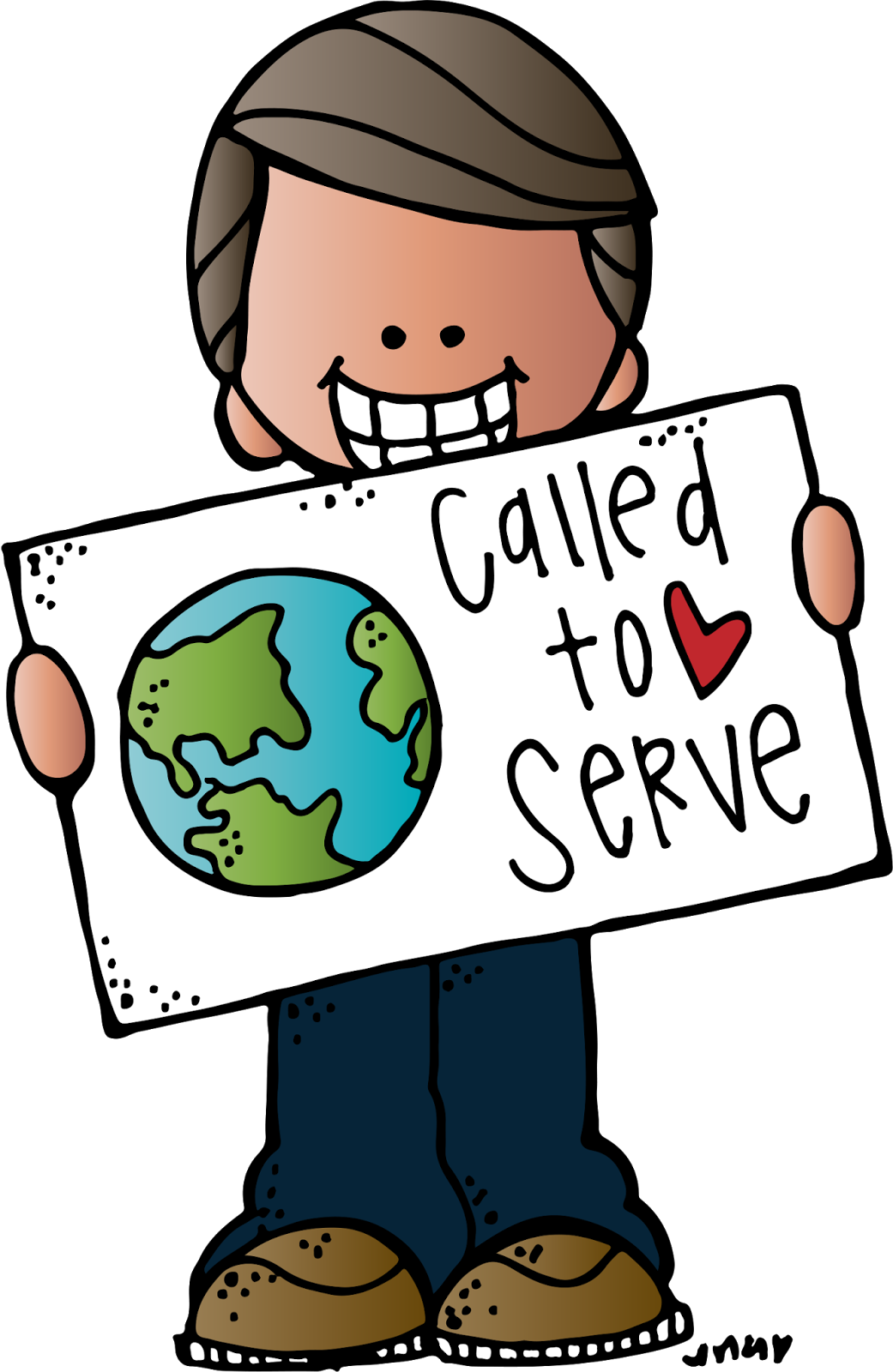 أصدقائي الأبطال كيف أعبر عن حبي
 للاخرين ؟
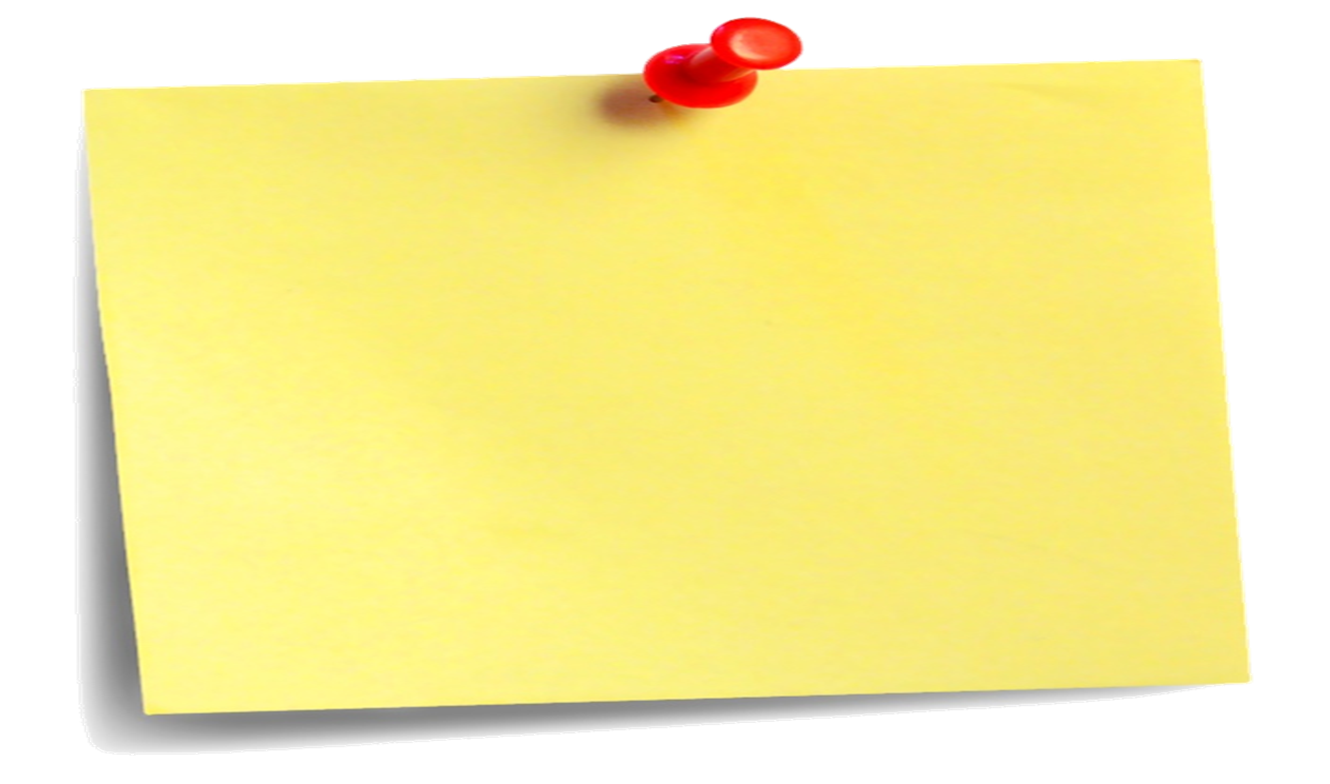 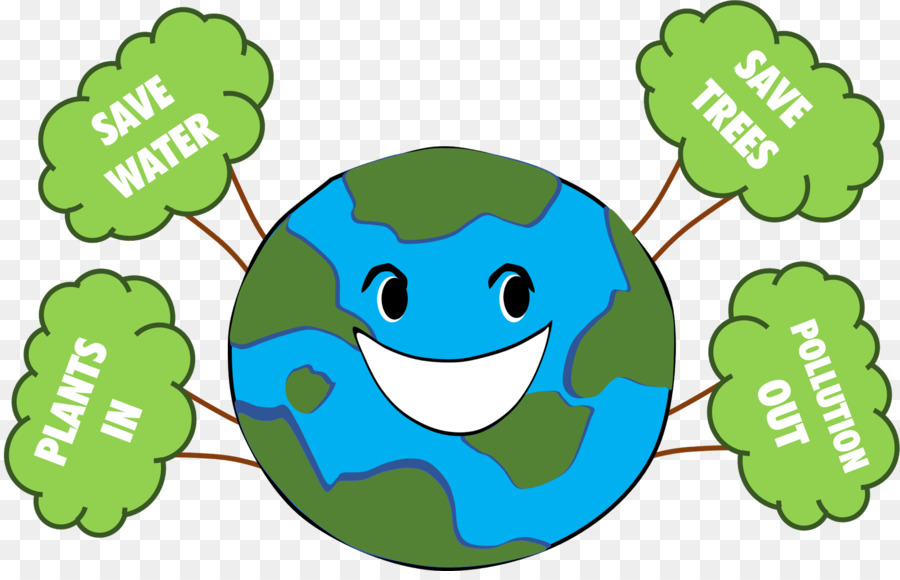 بطاقة خروج
مفهوم الإختلاف
لم  الإختلاف شي مهم ؟
كيف أتعامل مع الأخرين
واجبنا تجاه الأخرين
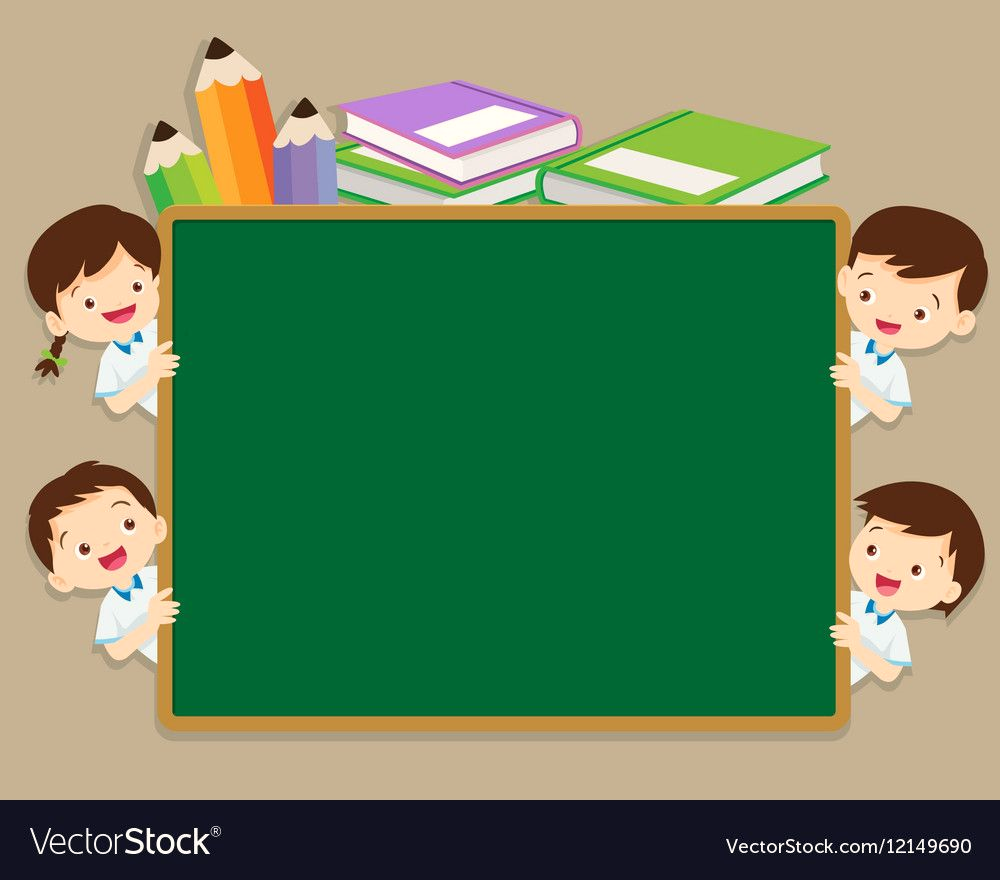 حان وقت إنتهاء الدرس
 يا أبطالي الرائعين
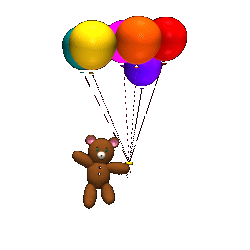 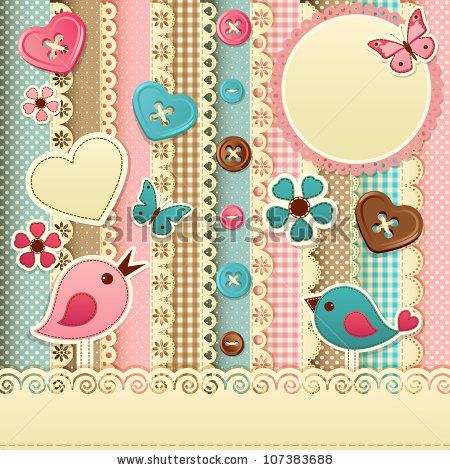 شكر أحبائي الصغار
أ/ أميرة
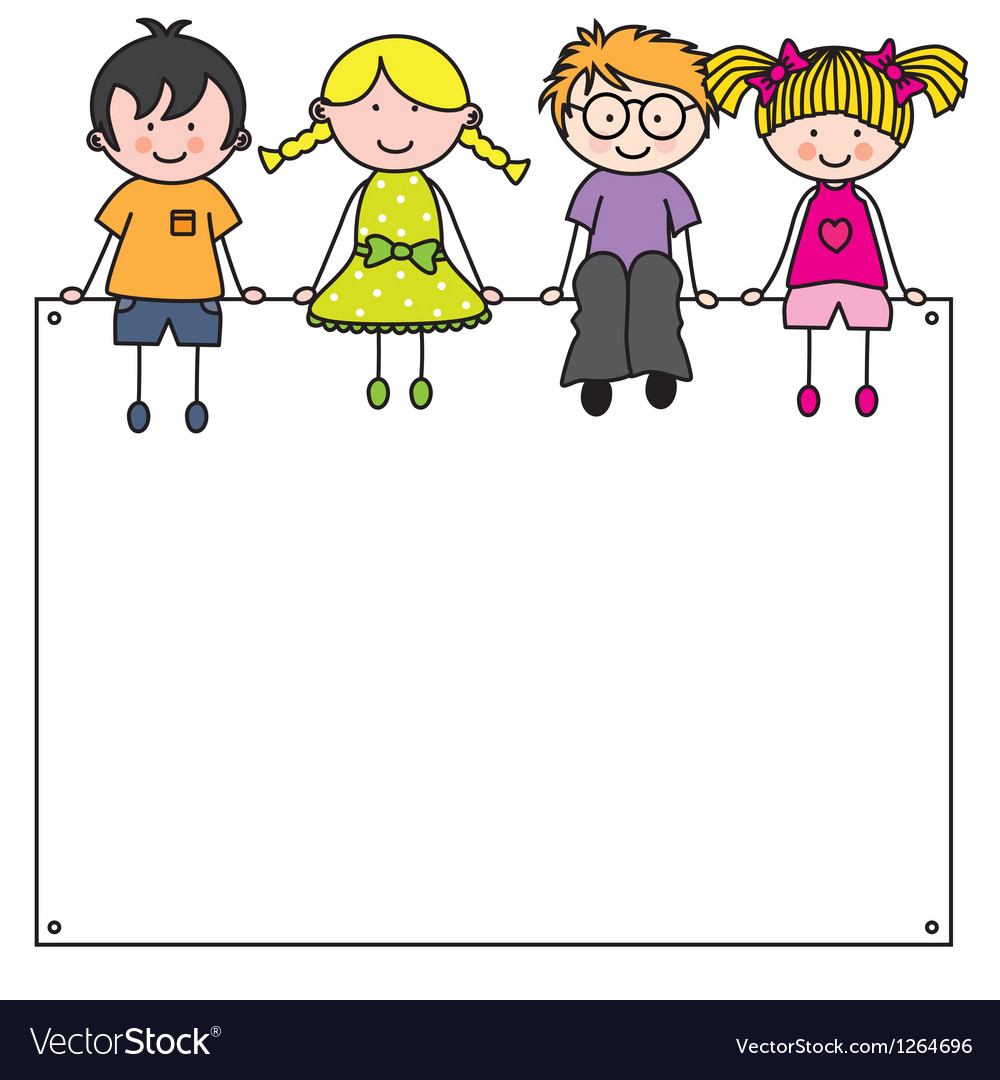 شكراً لكم 
أراكم في الحصة القادمة
أتمنى أن تكونوا استمعتم بالحصة يا أحبابي وإلى اللقاء في دروس قادمة